Рассмотрите с детьми и назовите грибы.
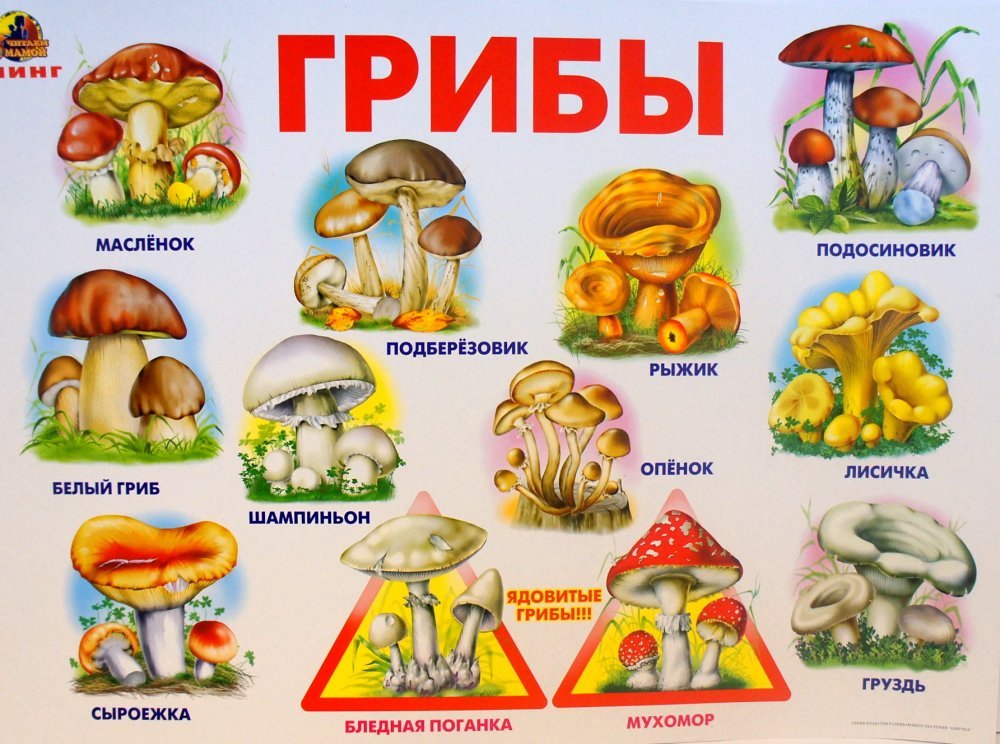 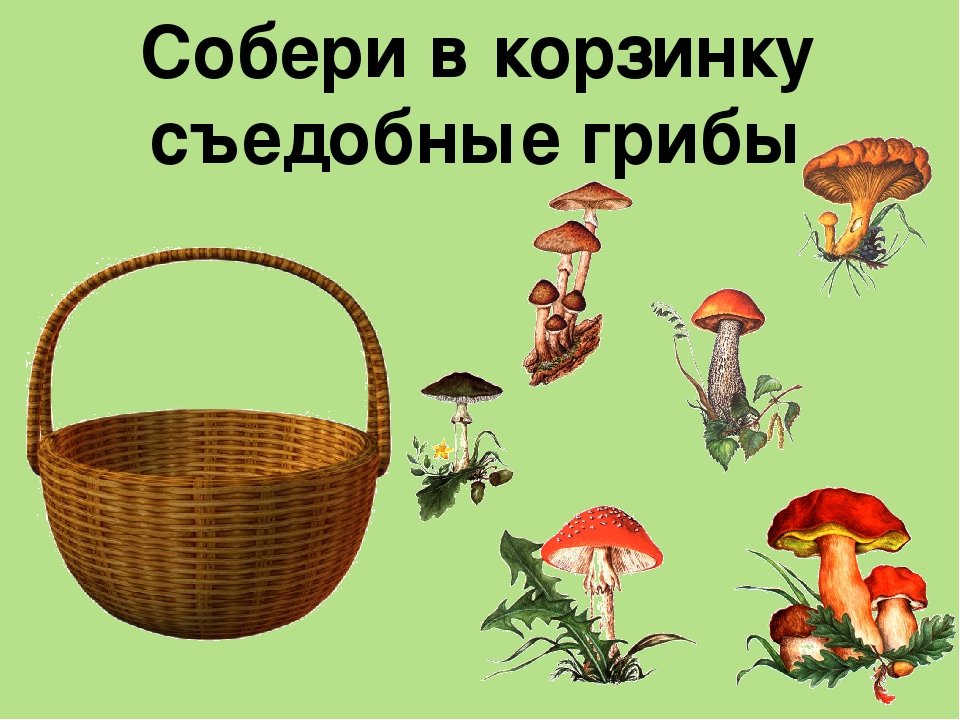 Составьте предложение по схеме, опираясь на картинки.
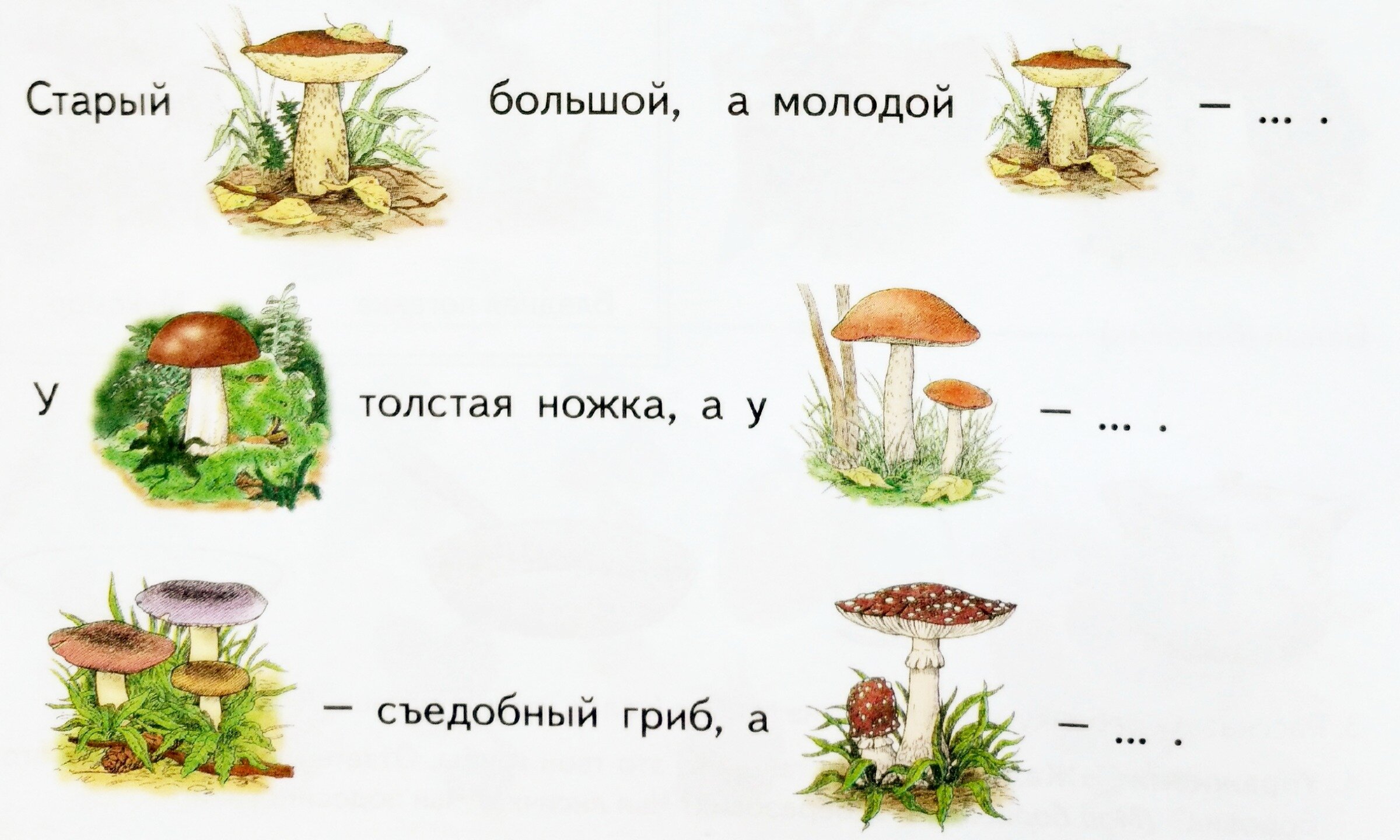 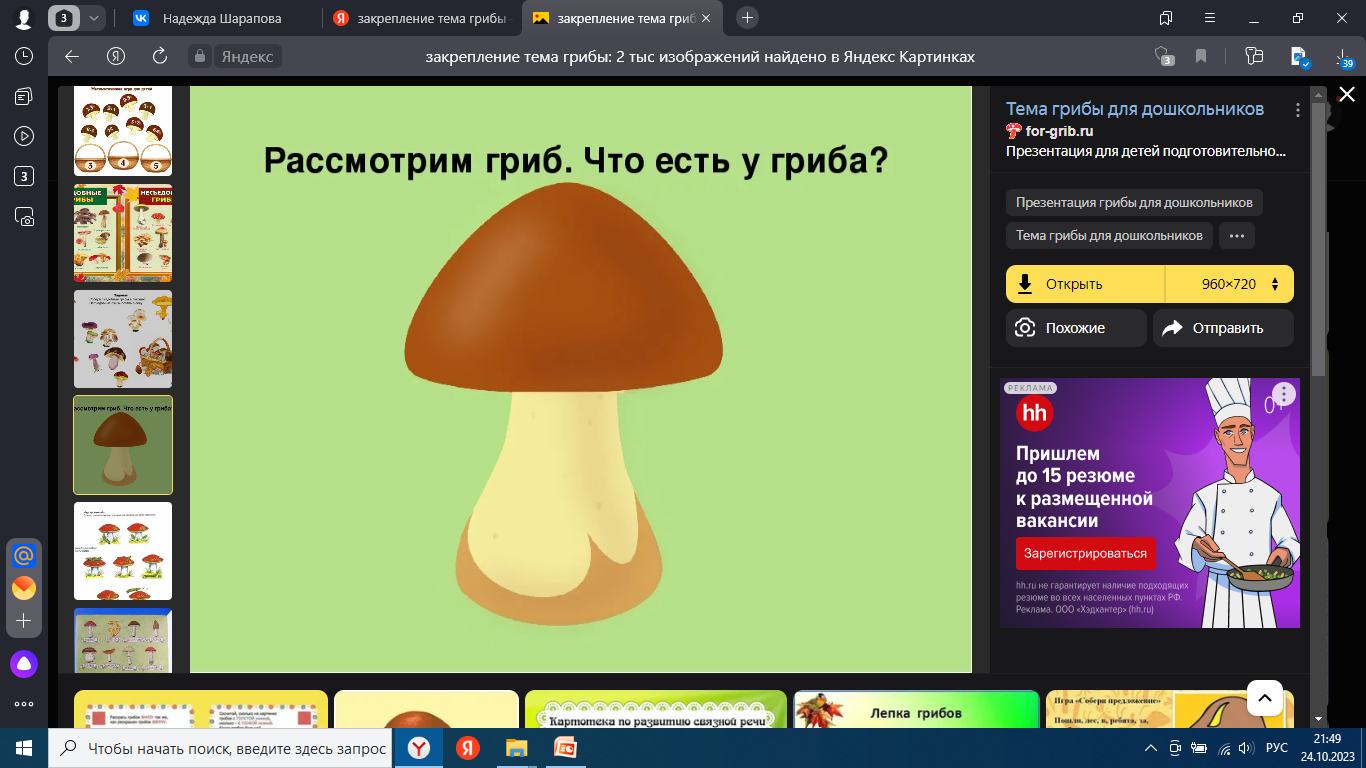 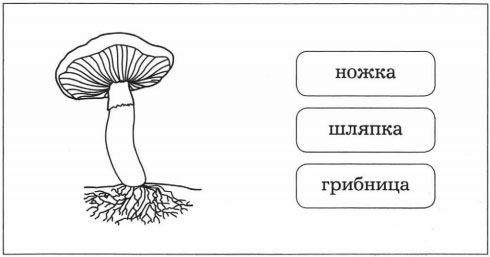